Implementing the 2-D Array
There are various approaches that can be used to implement a 2-D array.
Use a single 1-D array with the elements arranged by row or column.
Use a 1-D array of 1-D arrays.
Use lists
1
Array of Arrays Implementation
Each row is stored within its own 1-D array. 
A 1-D array is used to store references to each row array.
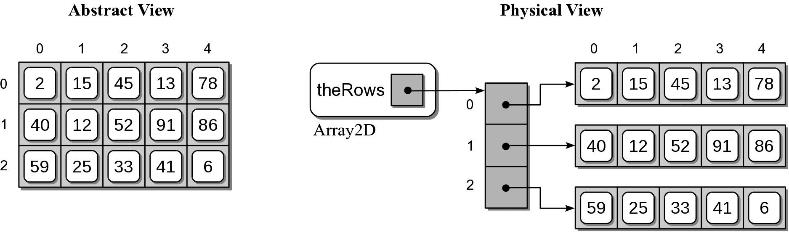 How are the dimensions represented? Number of rows, number of columns?
2
2-D Array Implementation
array.py
class Array2D :  
  def __init__( self, n_rows, n_cols ):     
    self._the_rows = Array( numRows )       
    for i in range( n_rows ) :
      self._the_rows[i] = Array( n_cols )
    
  def num_rows( self ):
    return len( self._the_rows )
    
  def num_cols( self ):
    return len( self._the_rows[0] )

  def clear( self, value = 0):
    for row in range( self.num_rows() ):
      row.clear( value )
3
2-D Array Implementation
Subscript notation:
   y = x[r, c]  x[r, c] = z
Subscripts are passed to the methods as a tuple.
Must verify the size of the tuple.
4
2-D Array Implementation
array.py
class Array2D :  
# ...

  def __getitem__( self, ndx_tuple ):                                  
    assert len(ndx_tuple) == 2, "Invalid number of array subscripts."
    row = ndx_tuple[0]
    col = ndx_tuple[1]
    assert row >= 0 and row < self.num_rows() \
       and col >= 0 and col < self.num_cols(), \
           "Array subscript out of range."
    the_row_array = self._the_rows[row]
    return the_row_array[col]
5
2-D Array Implementation
array.py
class Array2D :  
# ...
  
  def __setitem__( self, ndx_tuple, value ):
    assert len(ndx_tuple) == 2, "Invalid number of array subscripts."
    row = ndx_tuple[0]
    col = ndx_tuple[1]
    assert row >= 0 and row < self.num_rows() \
       and col >= 0 and col < self.num_cols(), \
           "Array subscript out of range."
    the_row_array = self._the_rows[row]
    the_row_array[col] = value
6
CSCI 204: Data Structures & Algorithms
Object-Oriented Design
7
Object-Oriented Design is the process of planning a system of interacting objects for the purpose of solving a software problem. It is one approach to software design.
Object-Oriented Design is the process of planning a system of interacting objects for the purpose of solving a software problem. It is one approach to software design.
Objects – Any physical or logical elements.
Objects are distinguished first by their classification (or just class)
Objects classified as Dogs are different than you and I, which are classified as Human 
Objects of a specific class are called instances of the class.
You and I are instances of Human
Objects have a set of characteristics that make them unique
What are some of our characteristics that make each of us unique?
Eye color, Hair color, Sleeping, Hungry
In O-O terminology, these are called attributes, or fields, or properties

Characteristics (attributes) have values 
These values determine the state of an object at any time
Most values are temporal, changing over time (for example, hair!) 
NOTE - If they are not temporal, then they may make good named constants in your code
Examples of Classes and Objects
Fruit
Characteristics (attributes)
Name
Color
Weight
Methods 
be_eaten()
Apple(Fruit)
Additional attributes
None
Additional methods
throw()
Orange(Fruit)
Additional features
None
Additional methods
squeeze()
Person
Attributes
Name
Age
Place_of_birth
Methods
eat()
walk()
sleep()
Student(Person)
Attributes
Major
Class_year
GPA
Methods
attend_class()
take_exam()
play_club_sports()
Employee(Person)
Attributes
Department
Work_schedule
Methods
get_paid()
attend_meeting()
Your example(s)?
Encapsulation and O-O design
Encapsulation
The grouping of data and methods together into one package in such a way that the internal representation of the object is hidden
All interaction with the object is performed only through the object's methods
Why is encapsulation an important part of the design process?
An object should always manage its own internal state!
An object is responsible for itself and how it carries out its own actions
[Speaker Notes: An object should always manage its own internal state. It is responsible for how it carries out its own actions! Analogous to how a restaurant operates]
Encapsulation Example
Our Array class example:
How Array class is defined is hidden, whether an array of ctype objects, or a Python list
To the outside world, all we need to know is how to use it
grades = Array2D(7, 3)
[Speaker Notes: What are the factors here? What would you need to know?]
OO Design: Coupling vs. Cohesion
Coupling – (aka dependency) – the degree to which each object relies on all of the other objects in the system
Cohesion – the degree to which all of the functionality in an object are related
What does a good OOD strive for?
Low coupling
High coupling means high interclass dependencies
Minimize coupling to avoid a "snowball effect" of change in one class
High cohesion
All public data and methods should all be related directly to the concept the class represents
Relationship: Inheritance
The strongest class relationship
Models the “is-a” relationship
From an SE view, inheritance is POWERFUL, yet simple concept. 
Idea – extend what you already have by adding only those capabilities / features you need
It can save an enormous amount of development time through code reuse!
22
[Speaker Notes: - Draw it for Pacman
Powerful idea… because I’ve noticed that it is how my son learn
Loves T-Rex. This is how he roars]
Example: Vehicles
What attributes do objects of Sedan have?
What attributes do objects of Truck have?
Code Example for Class Bird
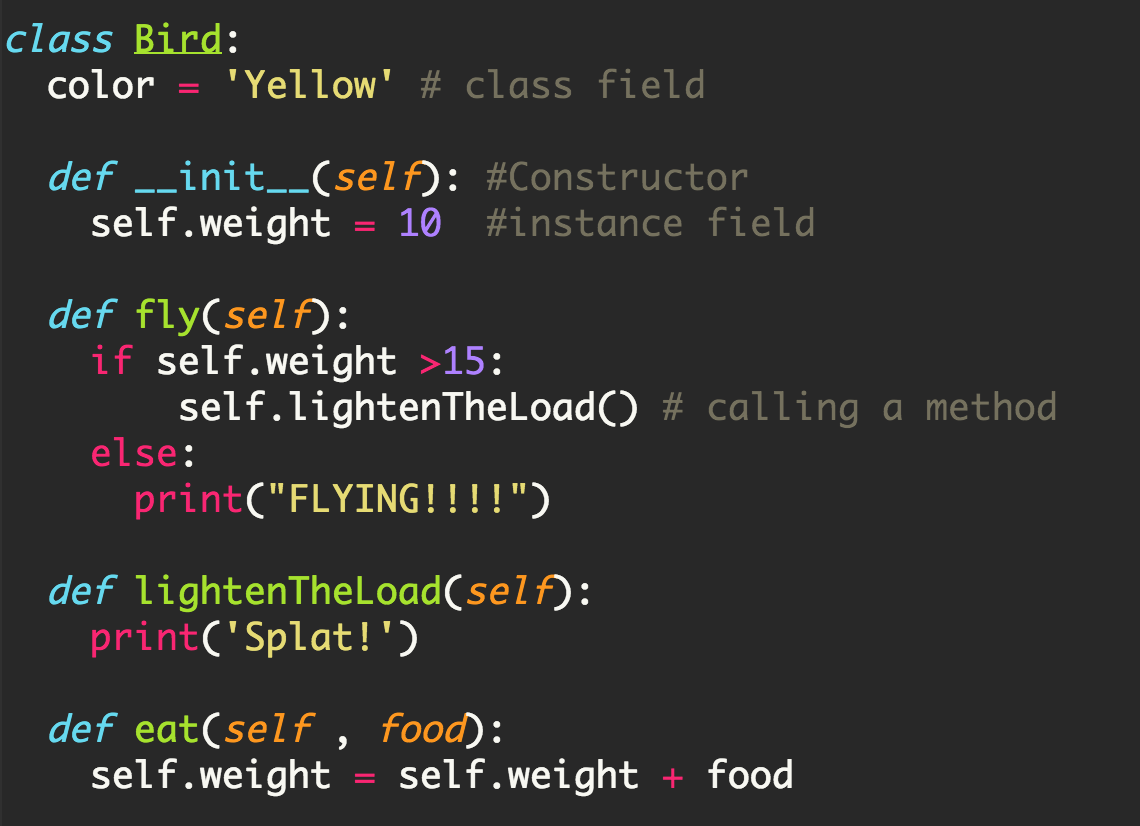 big_bird = Bird()
big_bird.fly()
big_bird.eat(20)
big_bird.fly()
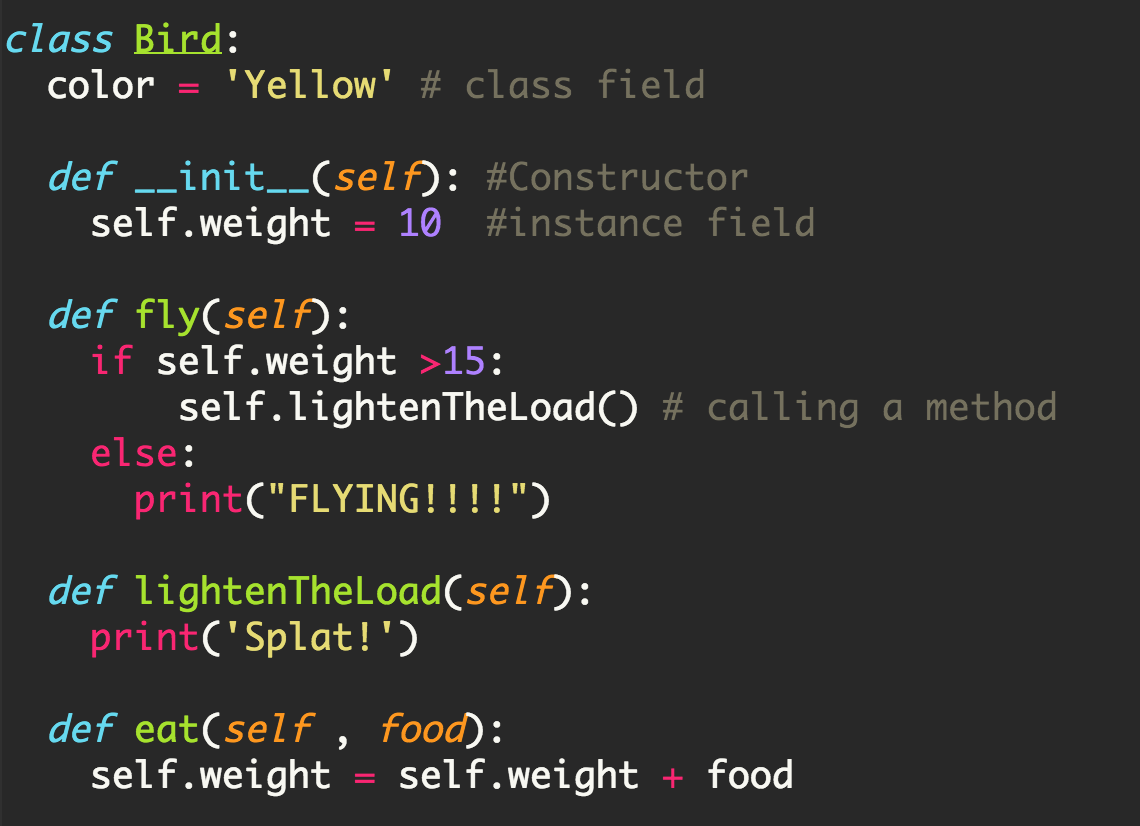 Class Penguin that inherits from class Bird
wheezy = Penguin()
wheezy.fly()
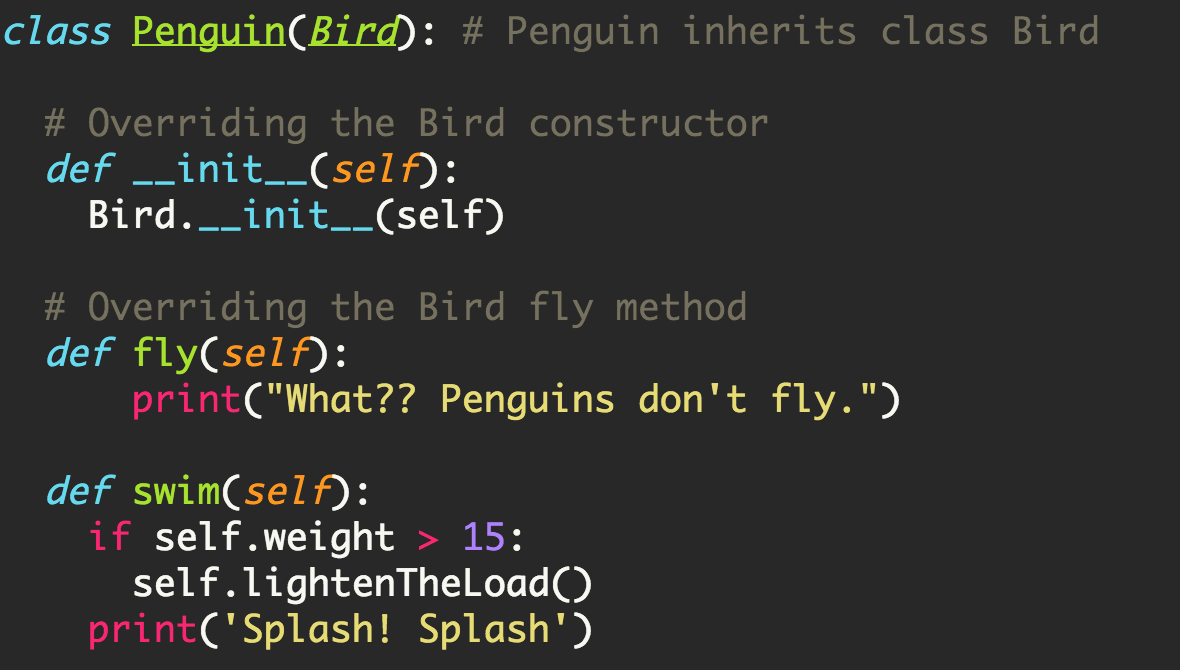 wheezy.eat(10)
wheezy.swim()
Design Exercise
Take out your computer
Write the code for class Vehicle and its subclasses Car and Truck in a file named vehicle.py
Write the code in a separate file named vehicle_app.py for testing the Vehicle class that creates a few Car and Truck objects and prints their information.